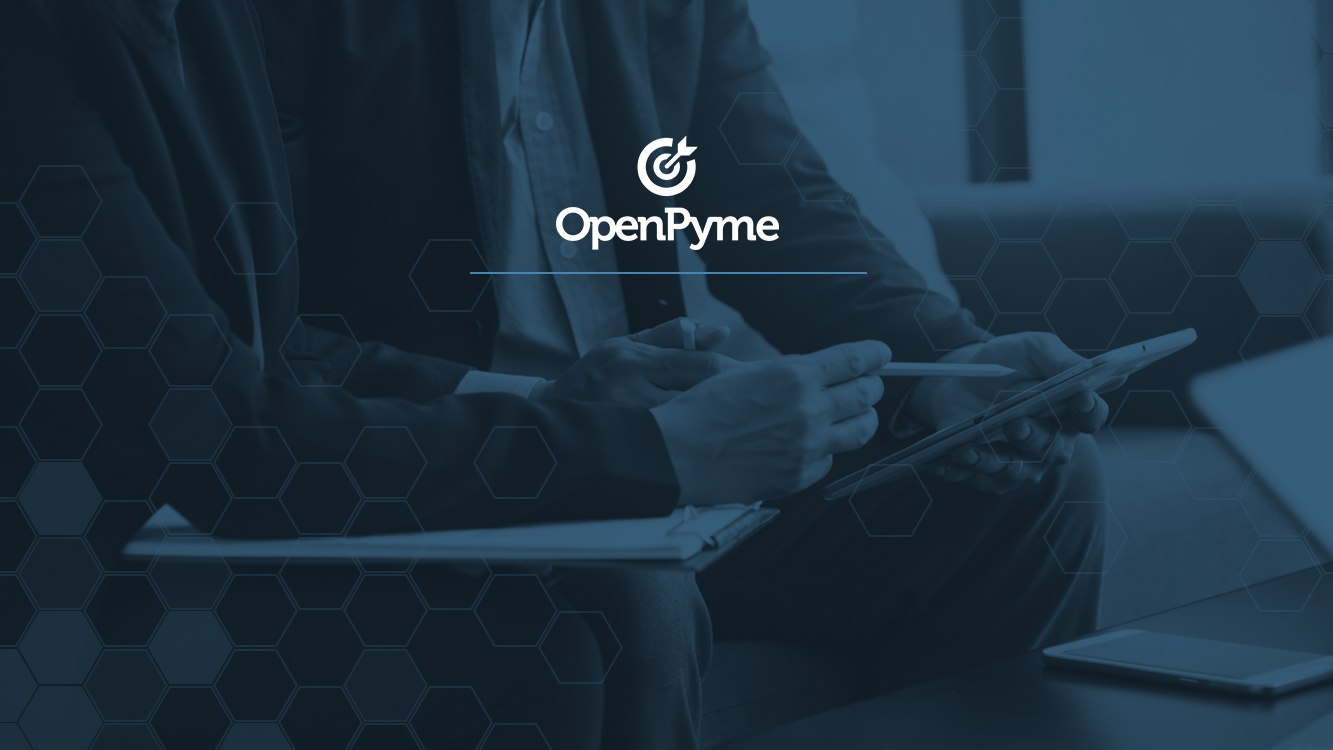 Liderazgo...Importancia del líder
Liderazgo
Es la capacidad de influir, motivar, mandar, dirigir en la manera de pensar o de actuar de otras personas, para garantizar o transformar el desarrollo de las actividades a realizar con el objetivo de dar cumplimiento a una meta especifica o bien objetivos definidos.
Objetivo Del Módulo
Orientar los cambios necesarios para el cumplimiento y desarrollo de los colaboradores en las actividades programadas.
Importancia del líder
Objetivo de la sesión
Comprender la importancia de un líder y sus habilidades.
Materiales
1. Equipo de cómputo
2. Hoja de libreta o procesador de texto.
3. Lapicero (en caso de usar la hoja)
Actividad
De acuerdo al boletín redactado en el módulo de comunicación, deberán:
Priorizar las tareas relacionadas.
Asignarlas a los miembros de su equipo según su capacidad y rol.
Análisis
De acuerdo a la tarea asignada:
¿Cuales son las actividades a desarrollar?
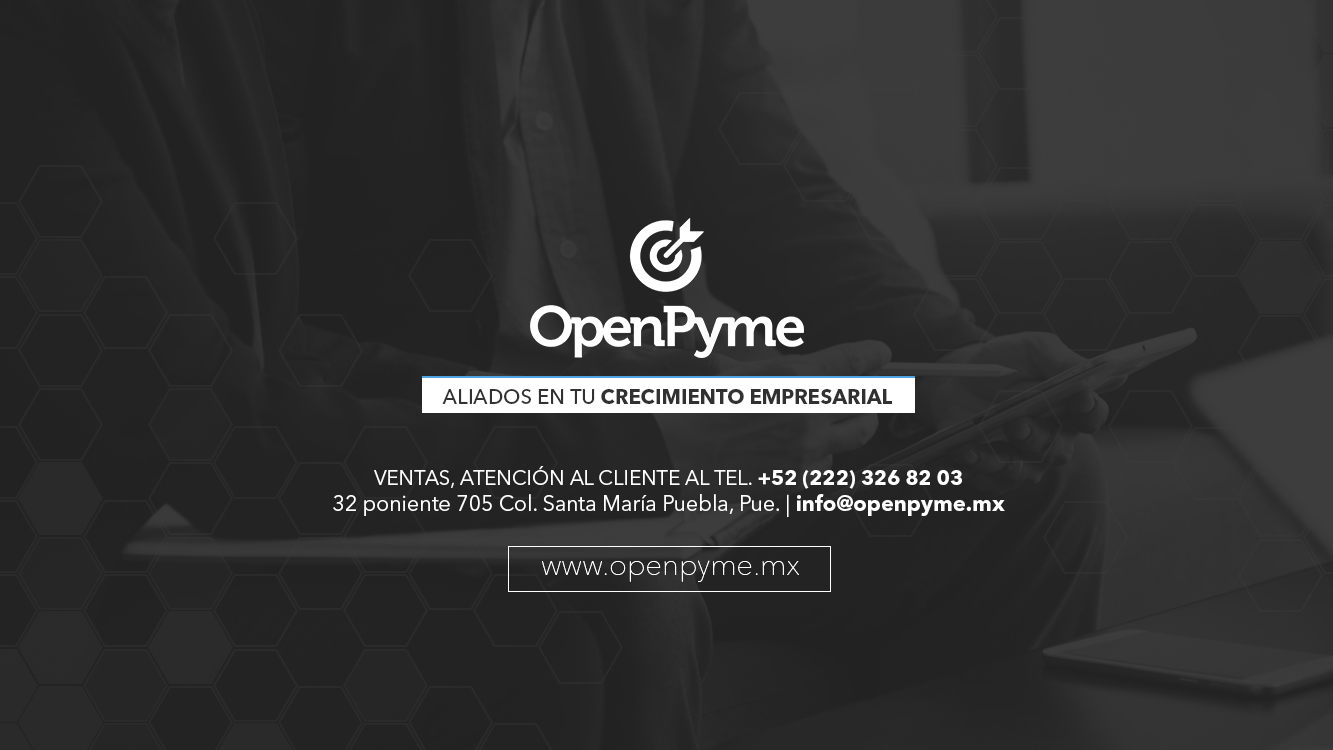